5 Internet Safety Tips
5 Sugerencias para la seguridad del Internet
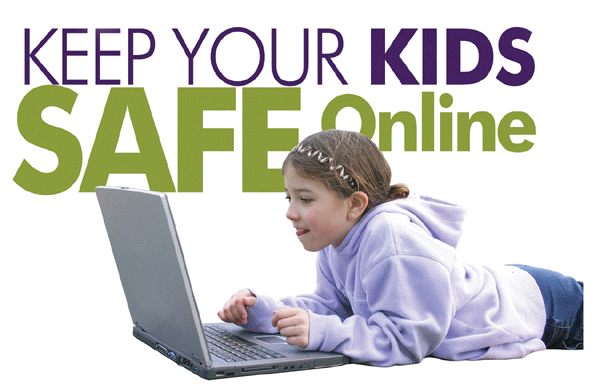 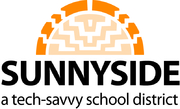 TALK TO YOU KIDS ABOUT
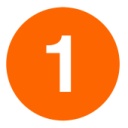 SEXTING
Hablen con sus hijos sobre SEXTING
TALK TO YOU KIDS ABOUT
SEXTING
Hablen con sus hijos sobre SEXTING
Don’t wait for an incident to happen to your child or your child’s friend       before you talk about the consequences of sexting. 

    Remind your kids that once an image is sent, it can never be retrieved   
       and they will lose control of it.

    Talk about pressures to send revealing photos.

     Teach your children that the buck stops with them.
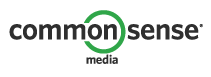 http://www.commonsensemedia.org
[Speaker Notes: on’t wait for an incident to happen to your child or your child’s friend before you talk about the consequences of sexting. Sure, talking about sex or dating with teens can be uncomfortable, but it’s better to have the talk before something happens.
Remind your kids that once an image is sent, it can never be retrieved -- and they will lose control of it. Ask teens how they would feel if their teachers, parents, or the entire school saw the picture, because that happens all the time.
Talk about pressures to send revealing photos. Let teens know that you understand how they can be pushed or dared into sending something. Tell them that no matter how big the social pressure is, the potential social humiliation can be hundreds of times worse.
Teach your children that the buck stops with them. If someone sends them a photo, they should delete it immediately. It’s better to be part of the solution than the problem. Besides, if they do send it on, they're distributing pornography -- and that’s against the law.]
TALK TO YOU KIDS ABOUT
SEXTING
Hablen con sus hijos sobre SEXTING
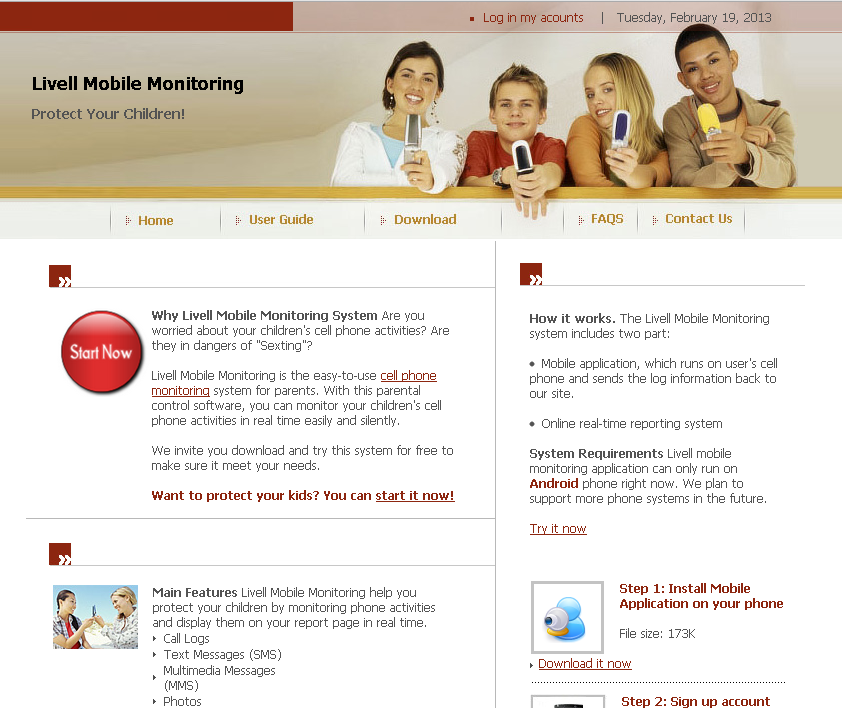 http://www.livell.com/
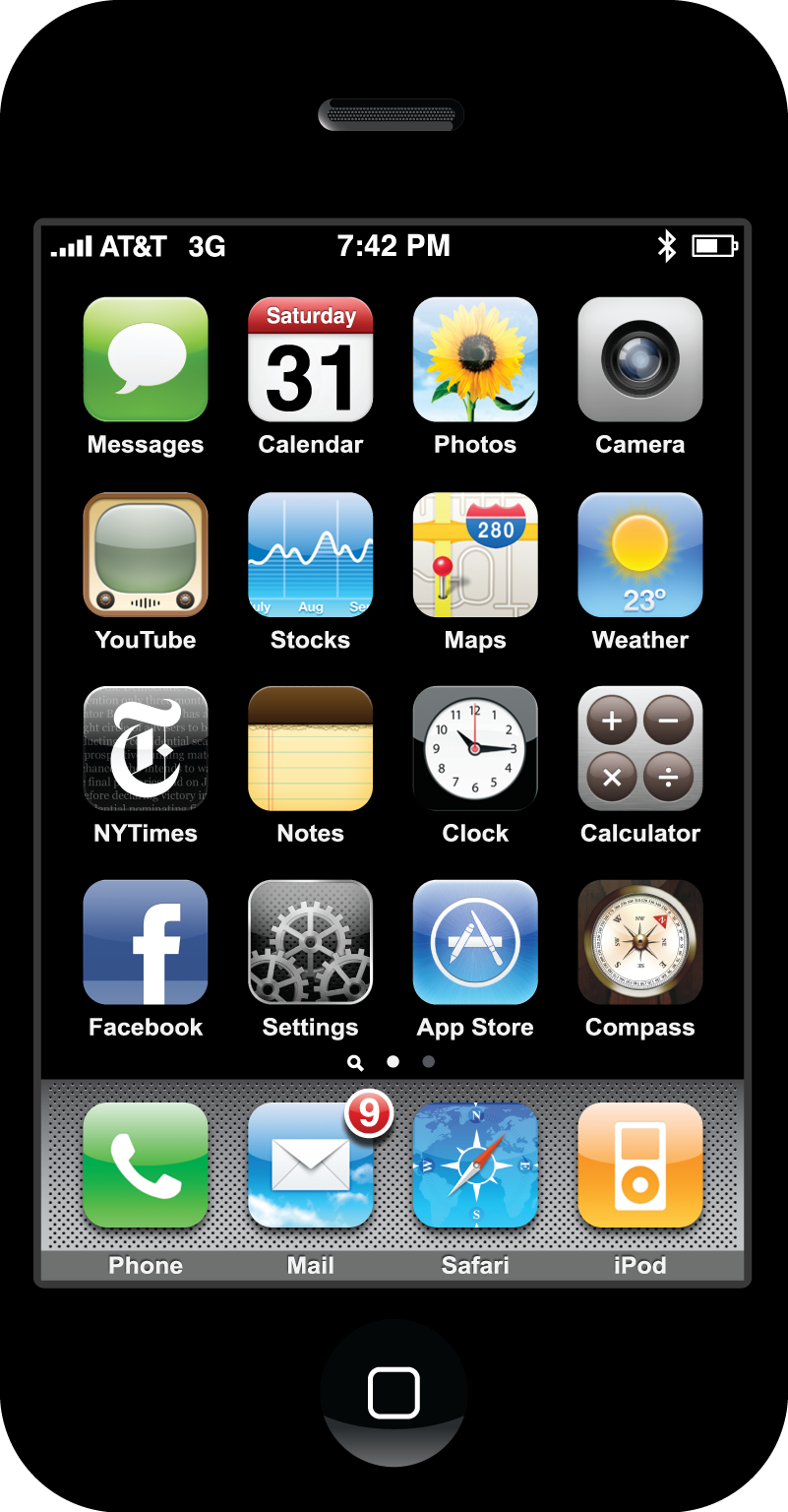 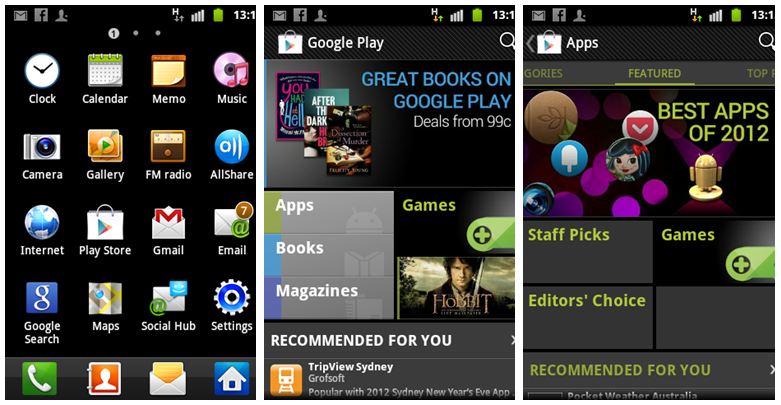 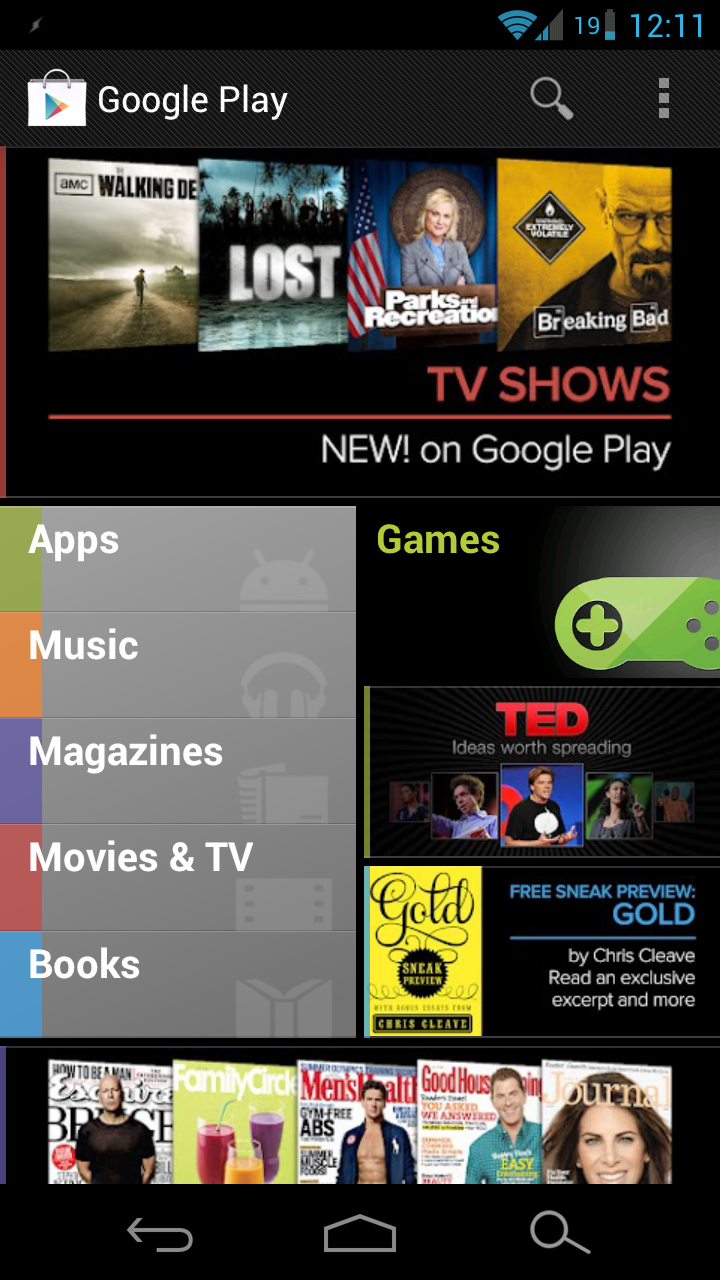 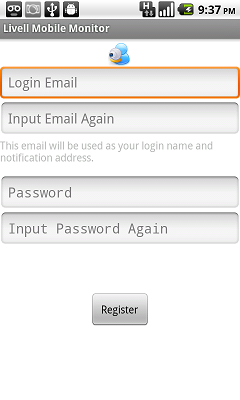 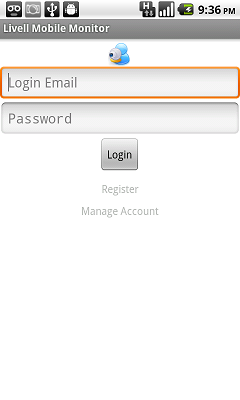 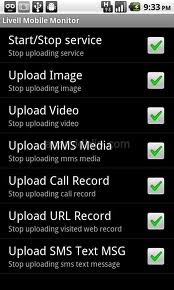 http://report.livell.com
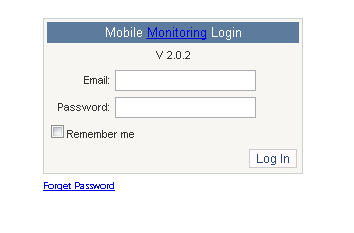 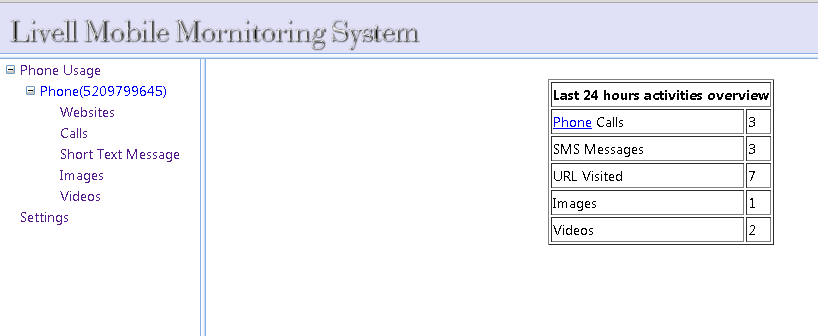 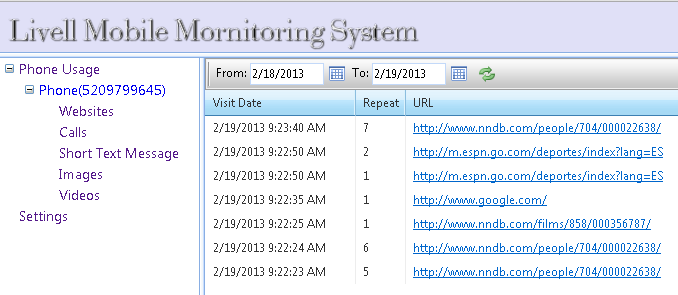 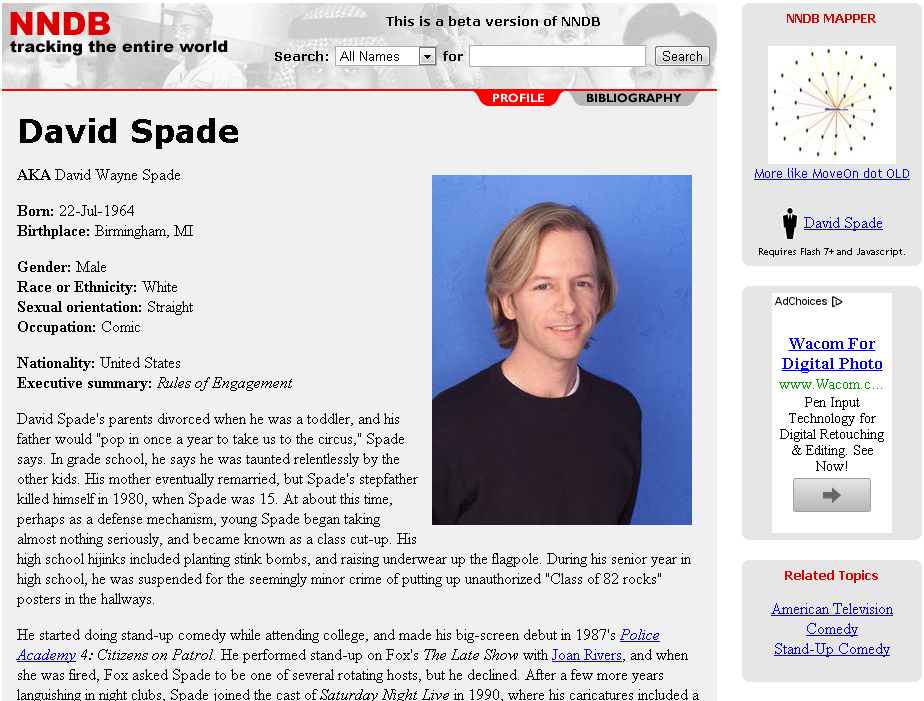 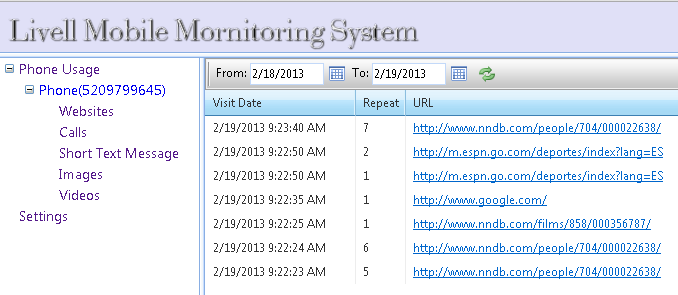 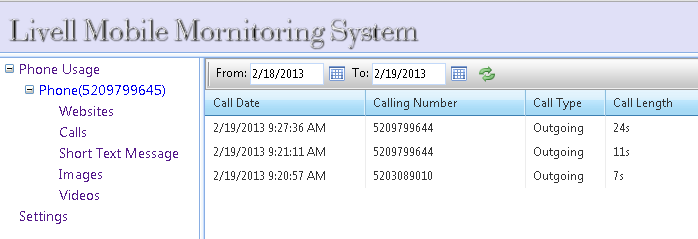 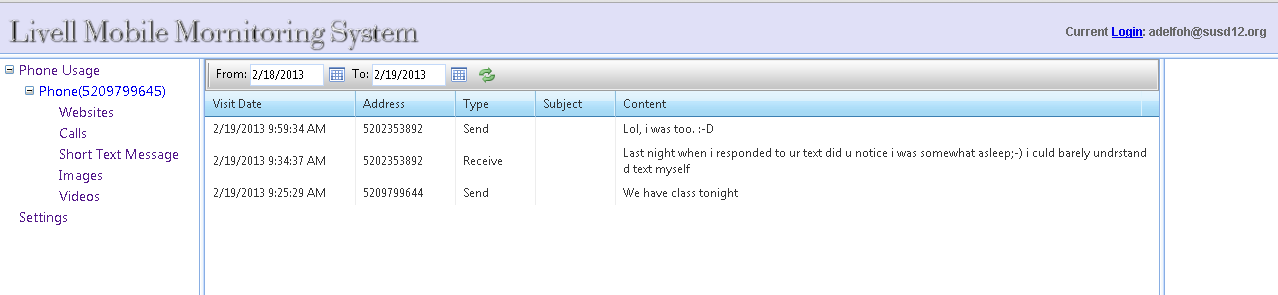 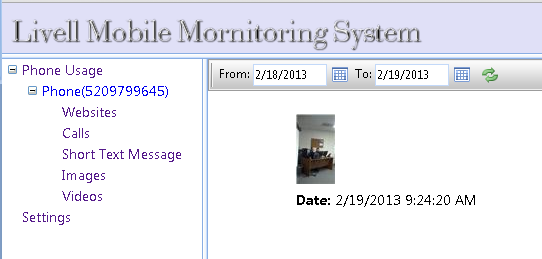 PROTECT YOURSELF FROM VIRUSES
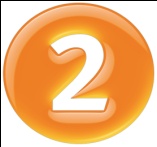 No habrá adjuntos desconocidos
FRAUD
SPAM
POPUPS
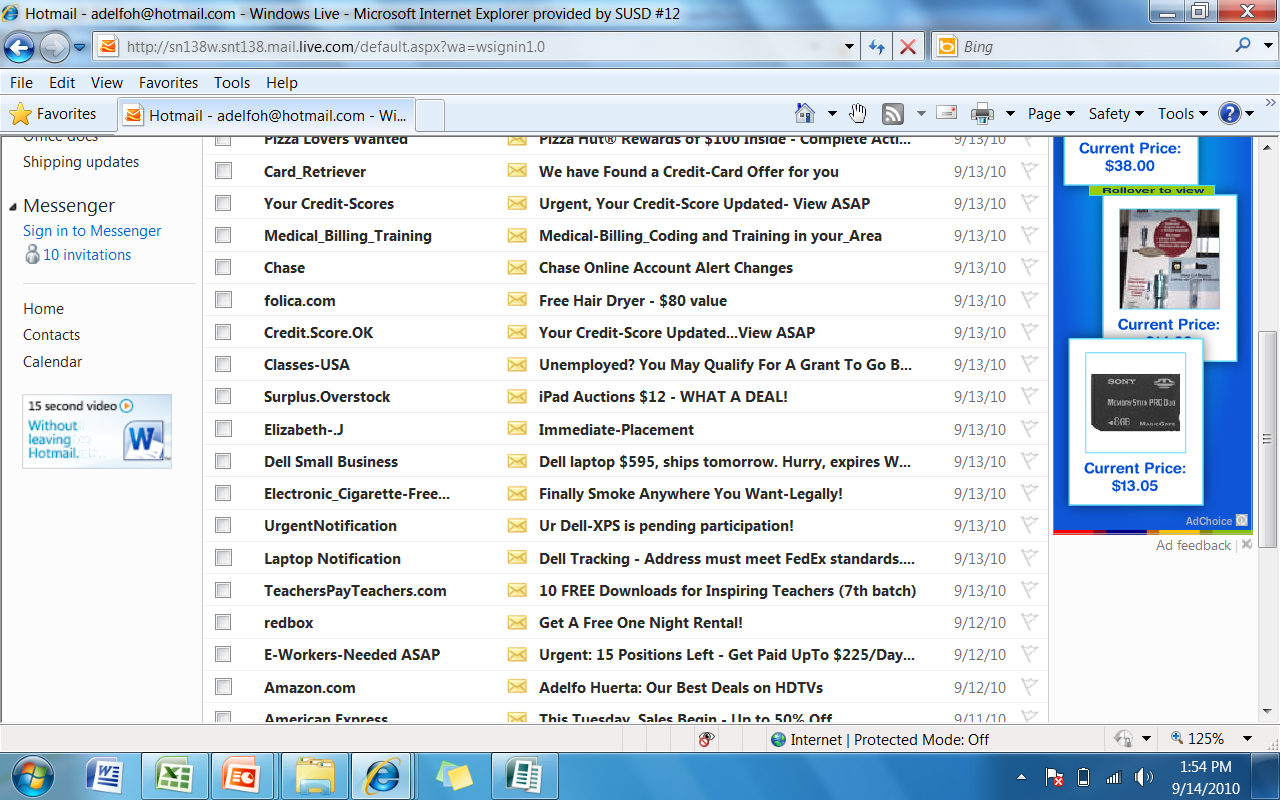 [Speaker Notes: Use example of Elizabeth J who you do no know]
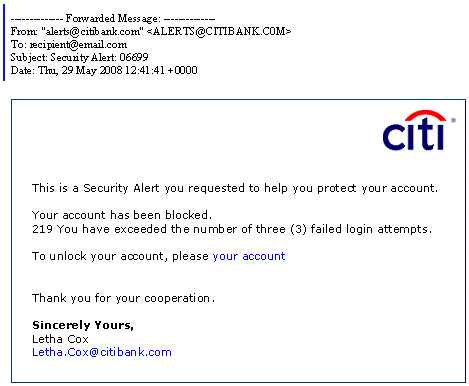 [Speaker Notes: Use example of CTI asking for account info]
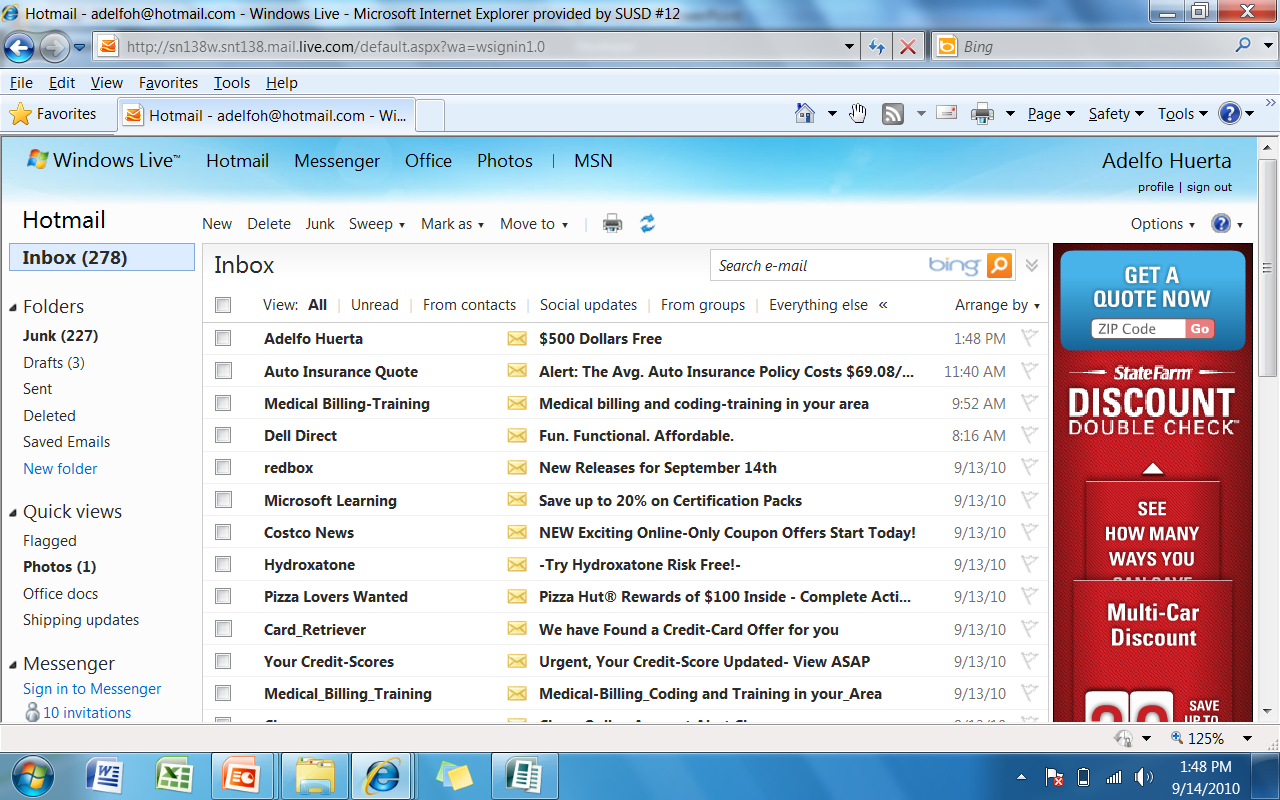 [Speaker Notes: Use example of $500 dollars free email]
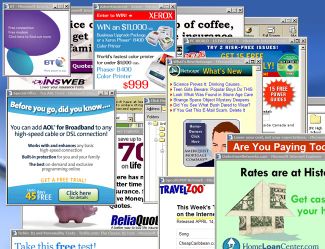 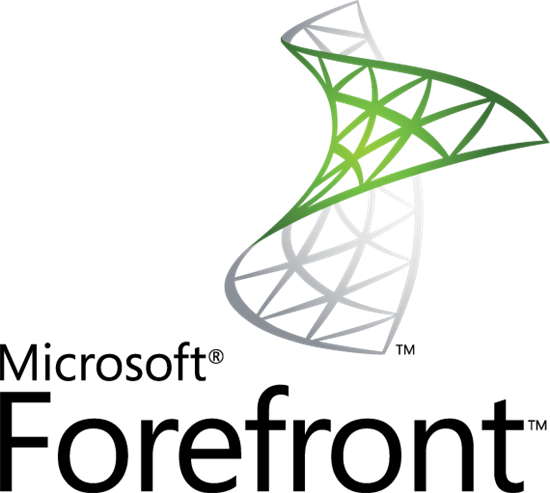 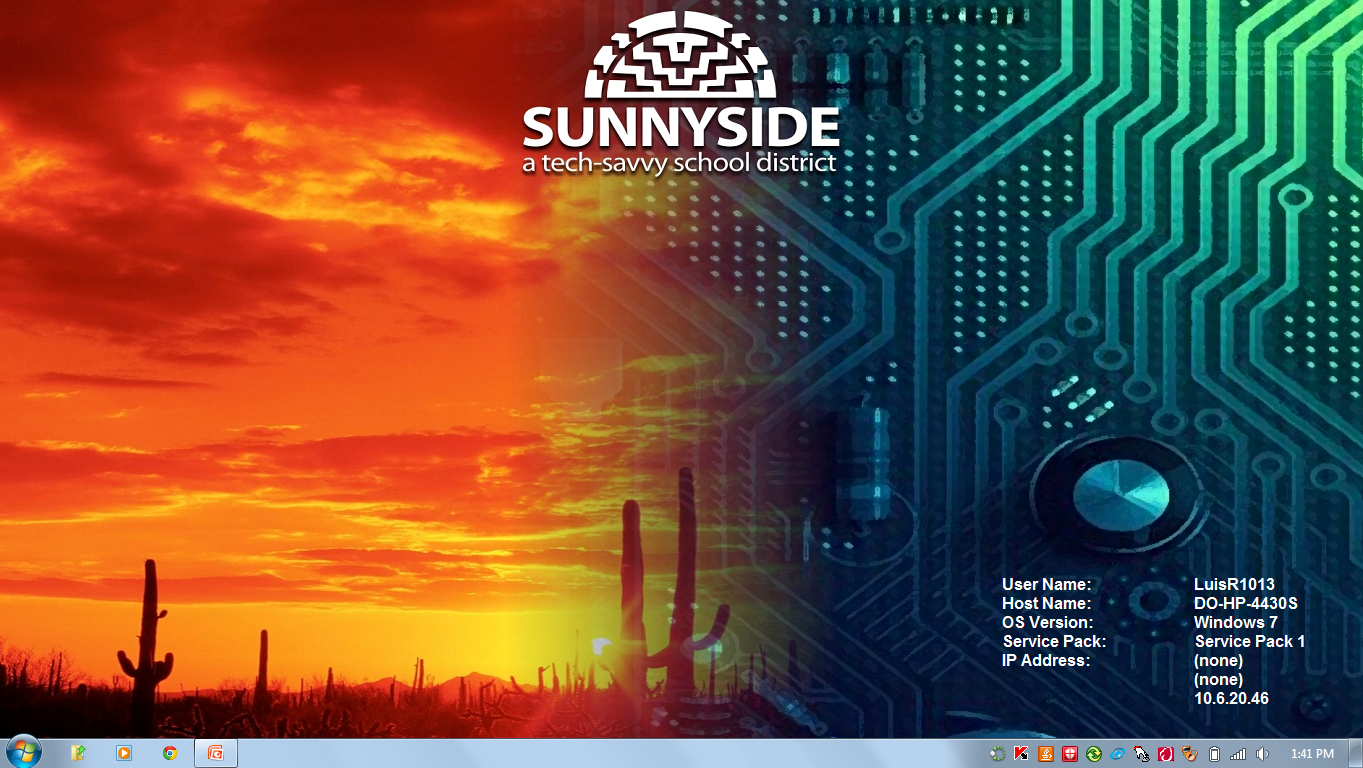 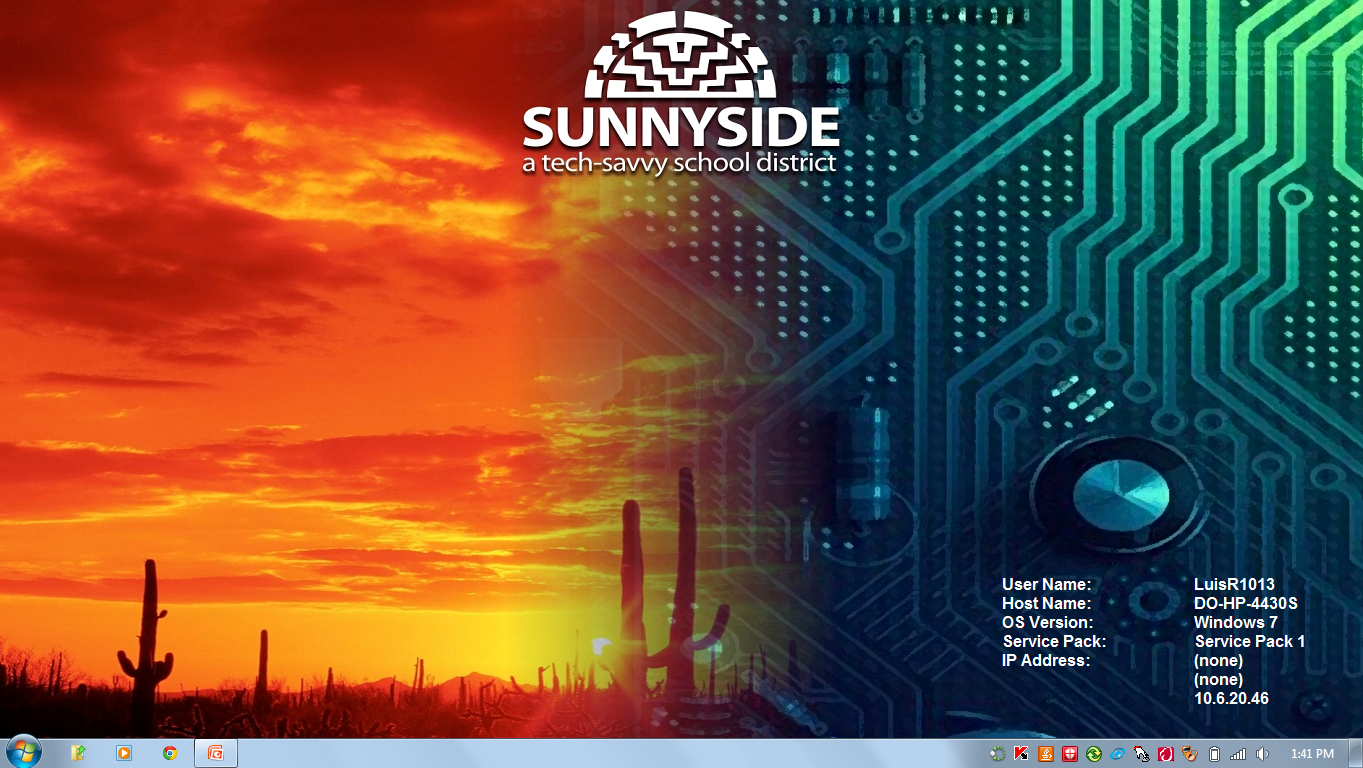 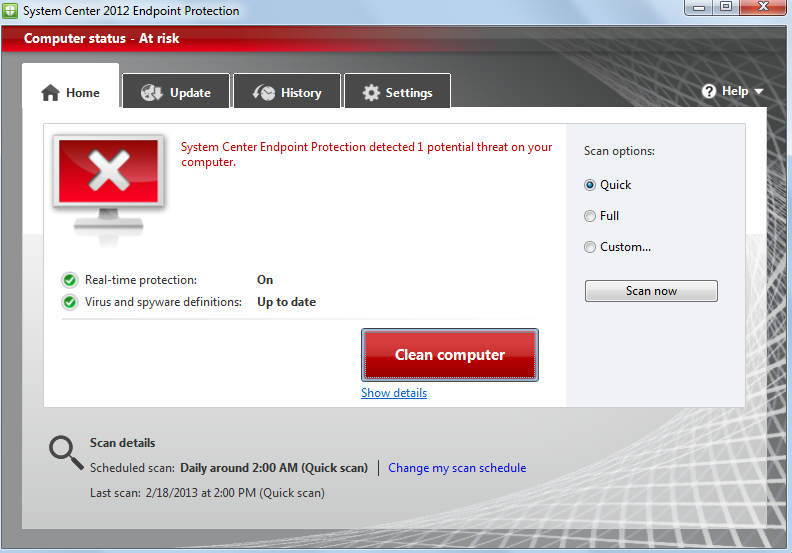 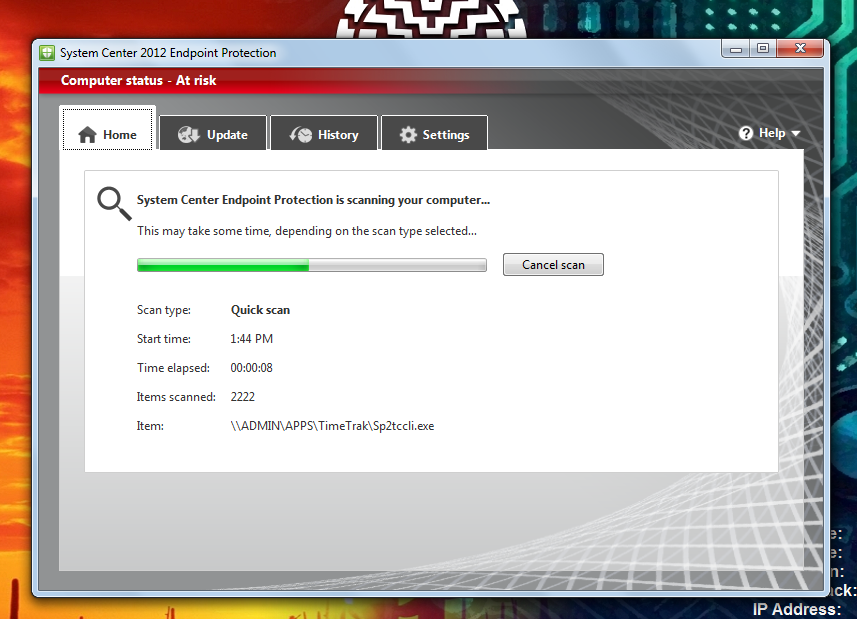 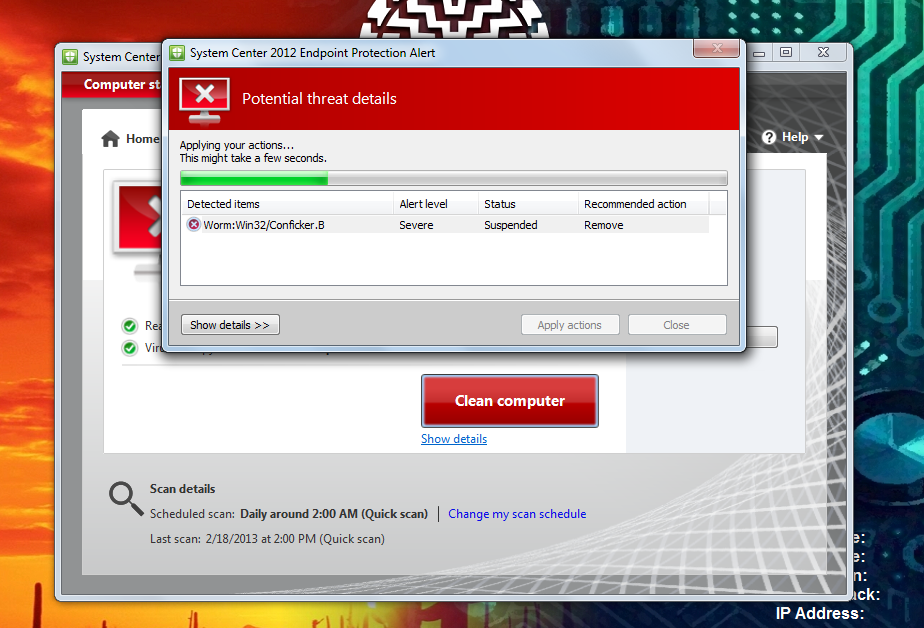 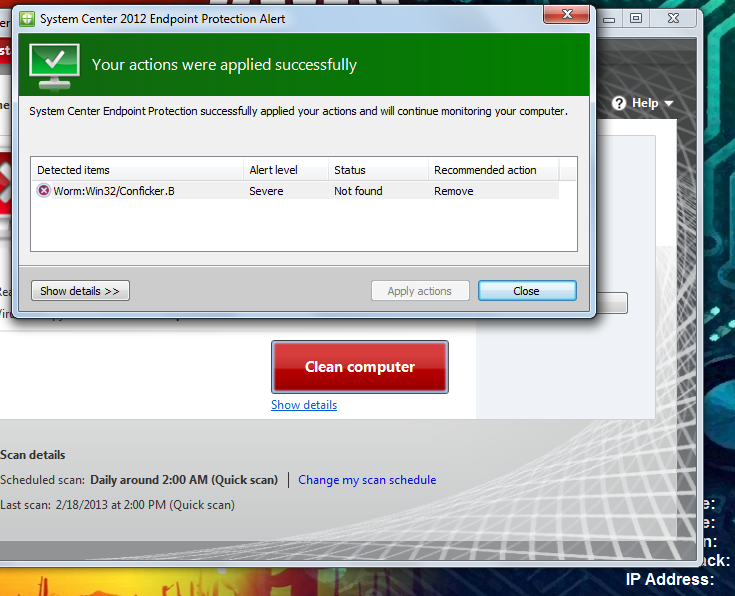 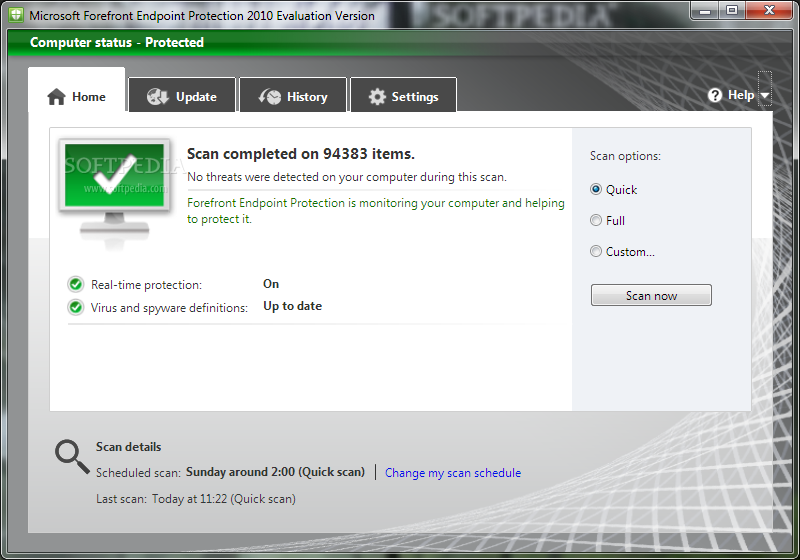 Teach kids how to spot predators
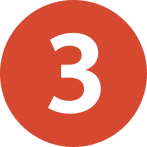 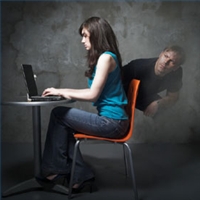 · Questions about physical appearance.

· Questions about parent supervision.

· Expressions of affection.
Identificar depredadores
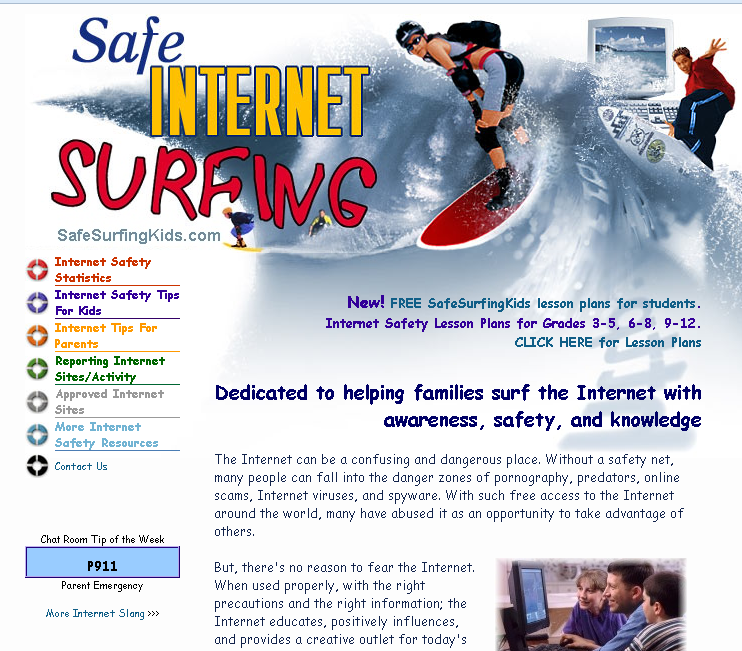 ARE YOU READY!
Parent Quiz
Child Quiz
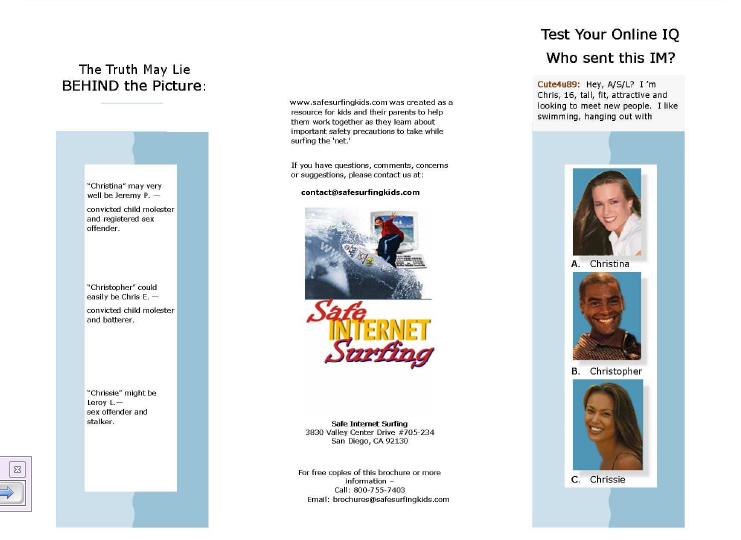 KNOW PASSWORDS YOUR CHILDREN PASSWORDS & USERNAMES
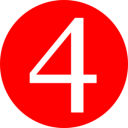 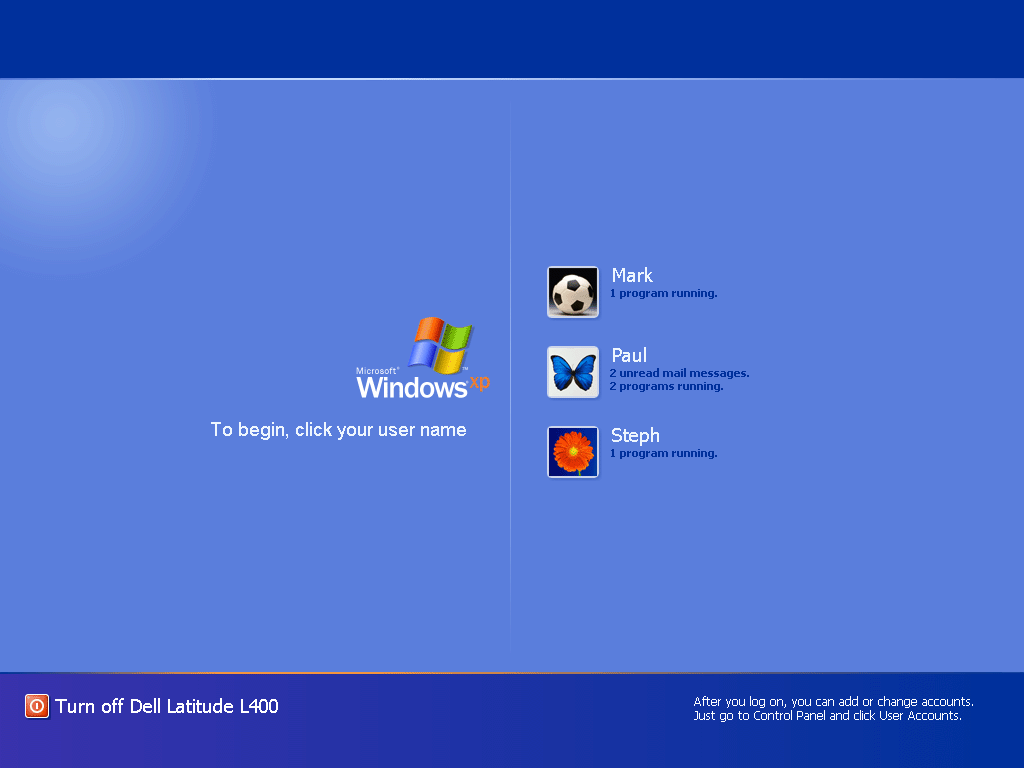 Contraseñas
[Speaker Notes: Use Example of parents coming in to IT wanting us to break password their children have put.]
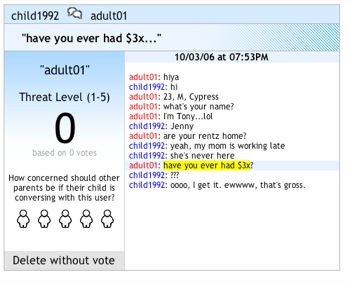 Usuarios Neutrales
[Speaker Notes: Review the screen names used in this slide picture and next slide]
Screennames
S U N N Y S I D E  U N I F I E D   S C H O O L   DI S T R I C T    1 2 .
[Speaker Notes: With the help of the students you will identify what screen names are appropriate to use from the list according to the policy read before.]
Visit Trainer’s LEARN Site
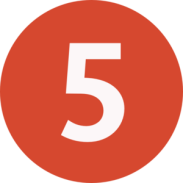 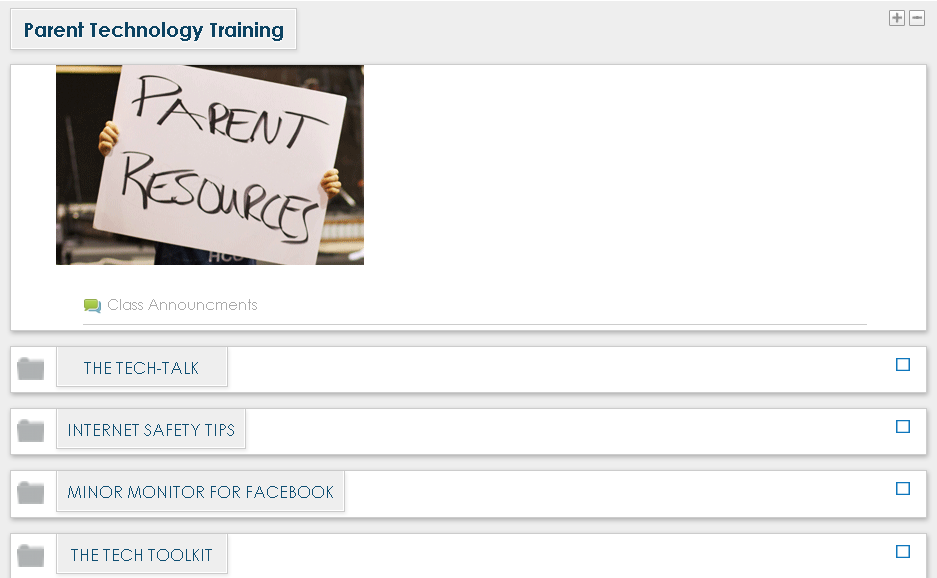 learn.susd12.org